PROJETO DE UMA INSTALAÇÃO DE BOMBEAMENTO BÁSICA
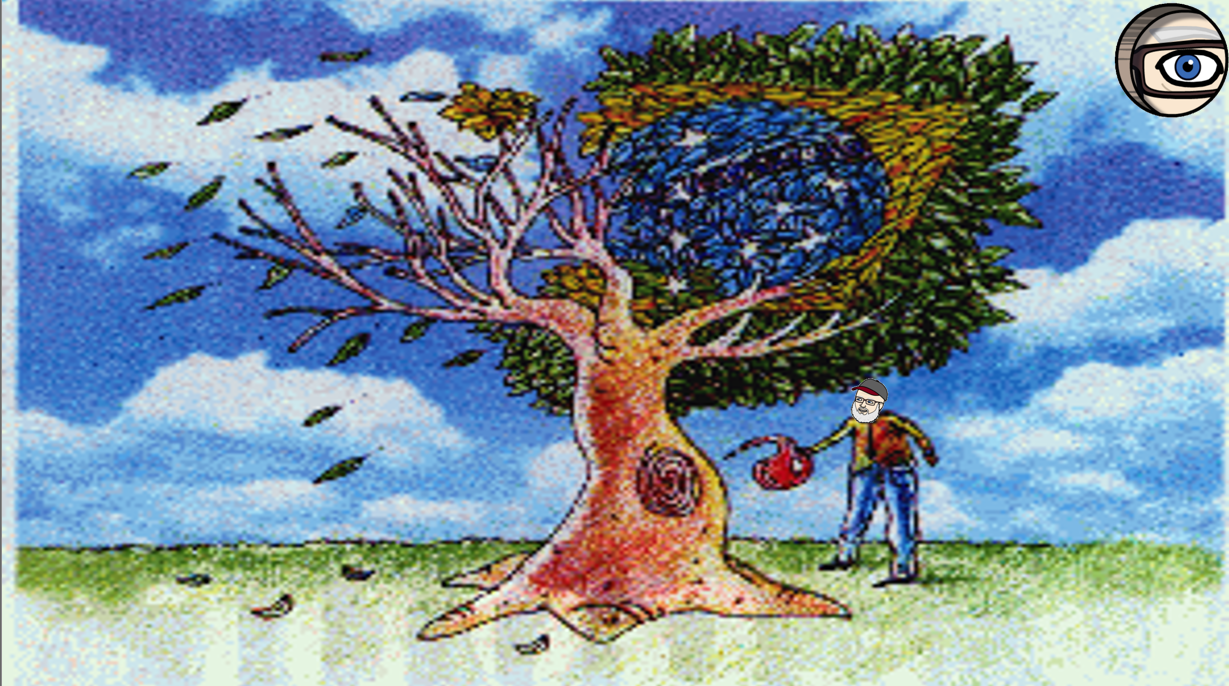 RAIMUNDO FERREIRA IGNÁCIO
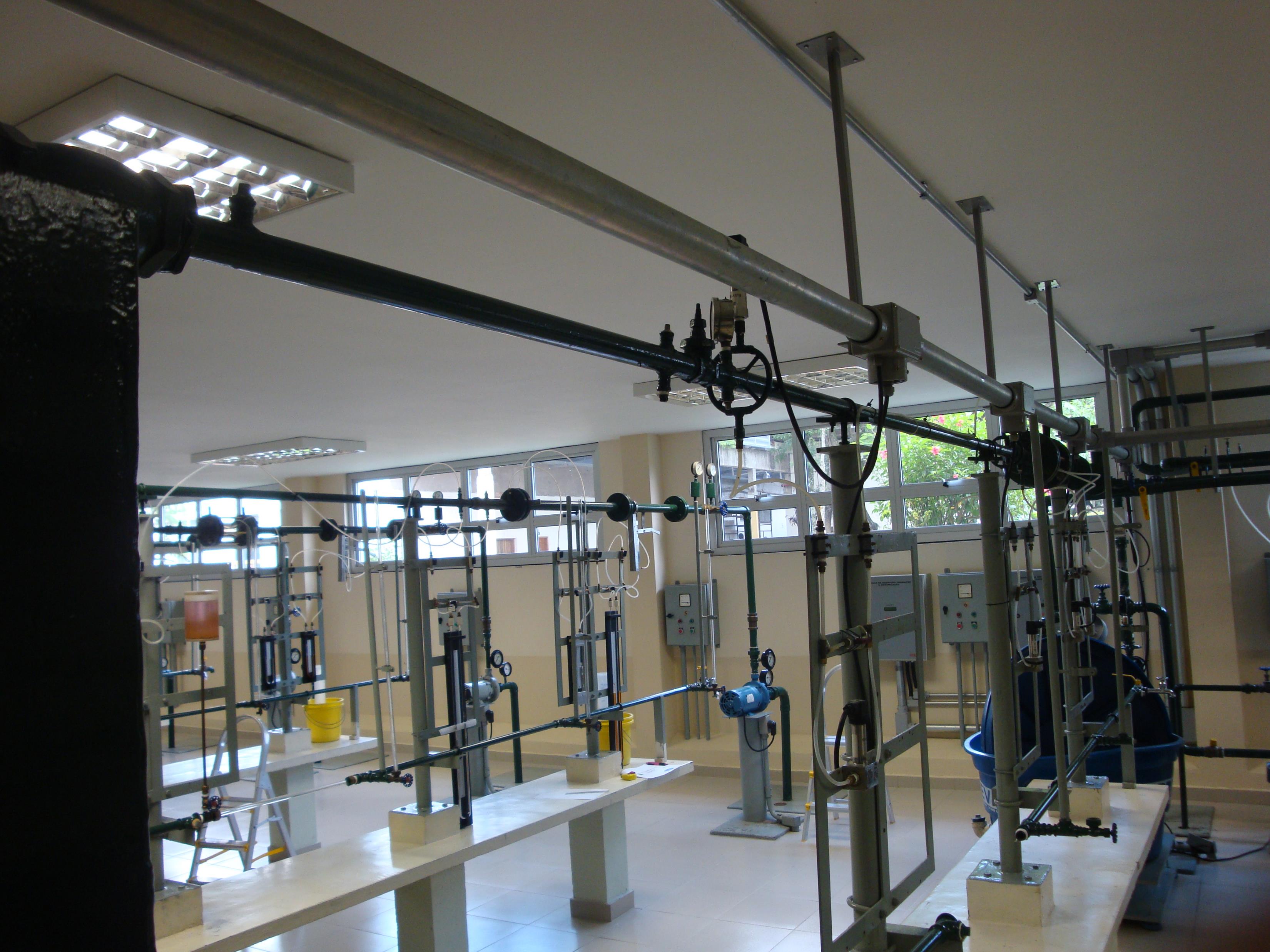 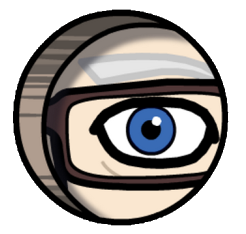 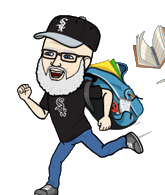 Unidade  2
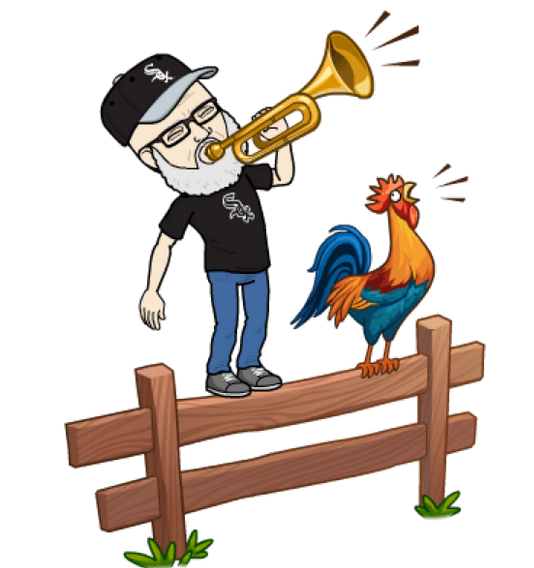 Para realmente ser aprendida, a aula deve motivar o estudo
diário e solitário!
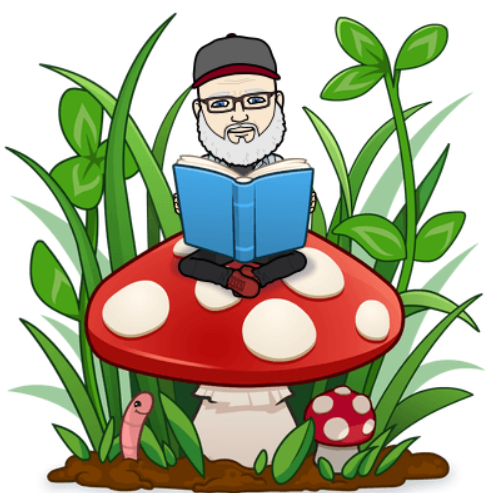 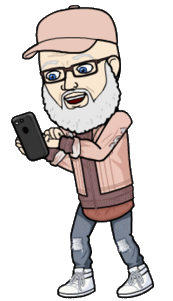 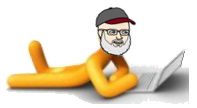 1.3 - HIDROSTÁTICA
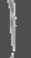 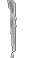 Nível constante
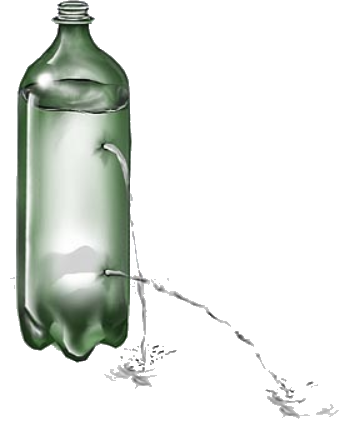 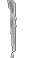 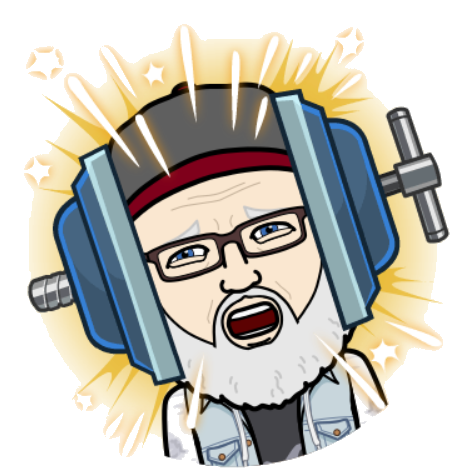 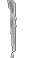 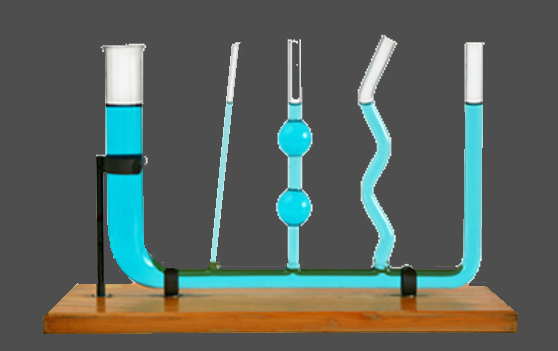 ESTUDA O FLUIDO EM REPOUSO!
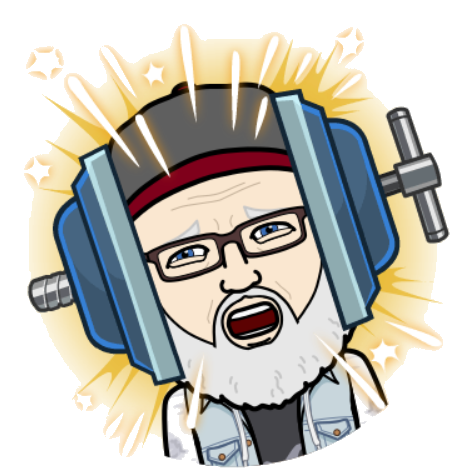 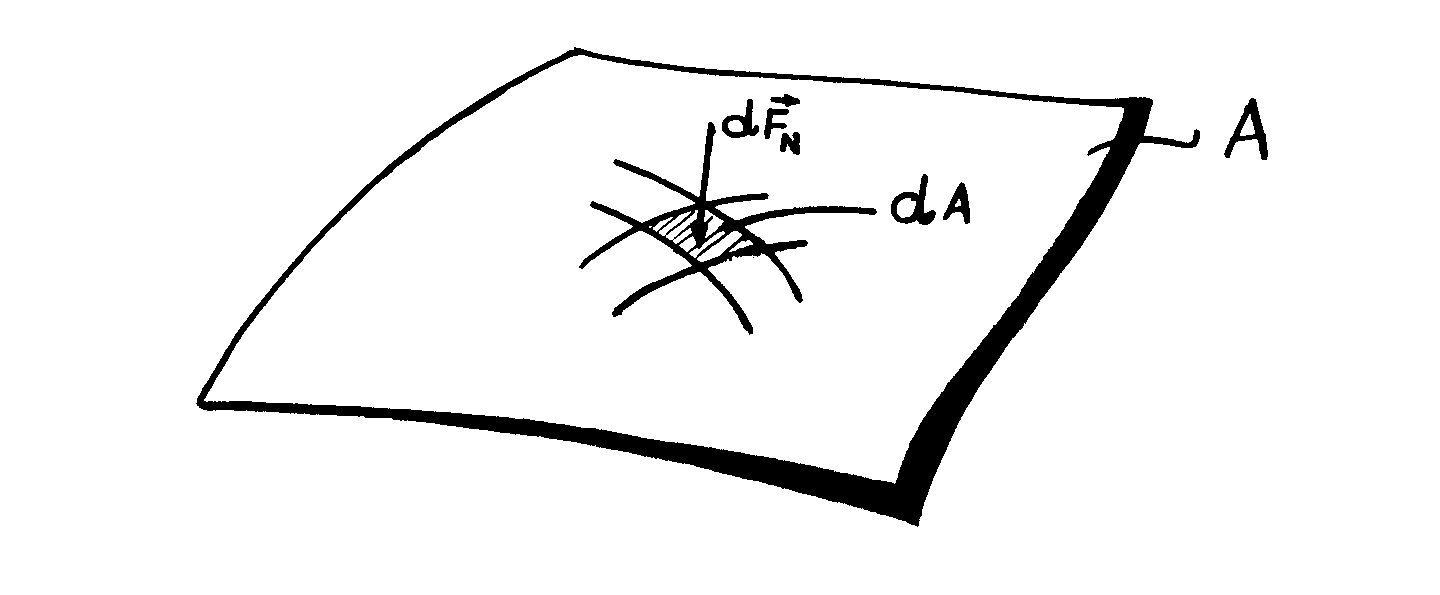 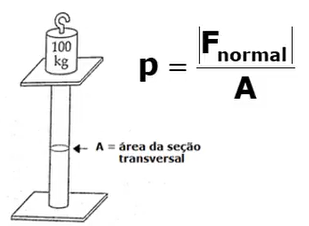 ou
1.4 Pressão
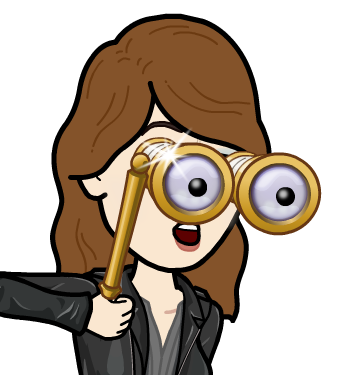 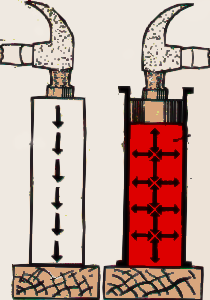 Vantagem do fluido em relação aos sólidos:
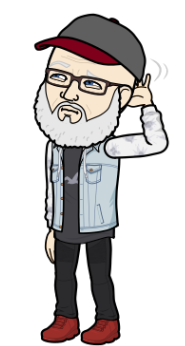 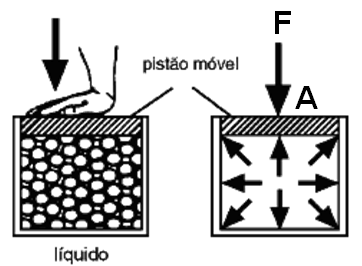 É bom lembrar que:
Em (a) temos uma pressão de 10 N/cm² e em (b) uma pressão de 20 N/cm², portanto uma mesma força de 100 N originando pressões diferentes e isto prova que força é diferente de pressão.
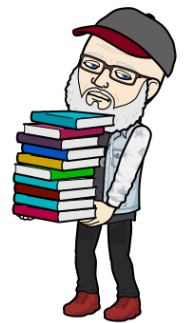 Se a pressão for constante, resulta:
Devemos sempre saber que pressão é diferente de força, mesmo porque mesma força pode resultar em pressões diferentes.
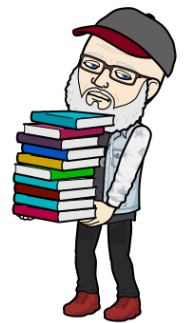 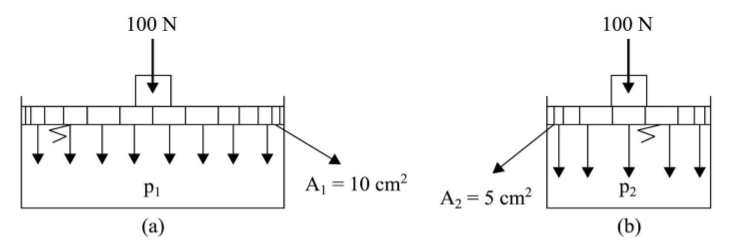 Entendi!
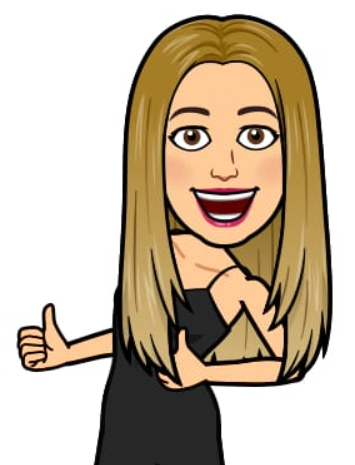 Neste ponto, vou recordar os conceitos de escala efetiva de pressão e a pressão em um ponto fluido continuo e em repouso.
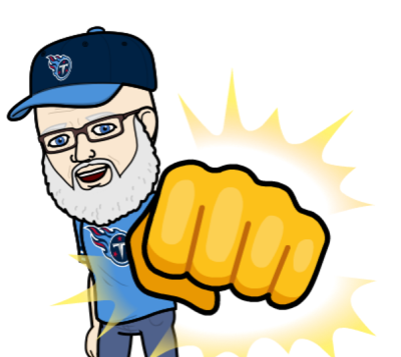 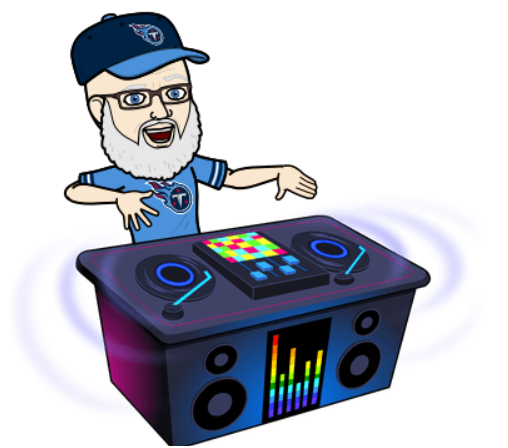 1.5 - Escala efetiva é aquela que adota como zero a pressão atmosférica local, portanto, nesta escala existem pressões negativas (menores que a pressão atmosférica), nulas (iguais a pressão atmosférica) e positivas (maiores que a pressão atmosférica).
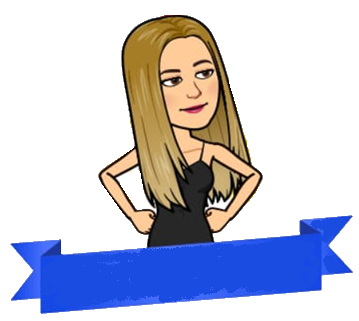 PERFEITO!
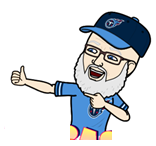 CERTO?
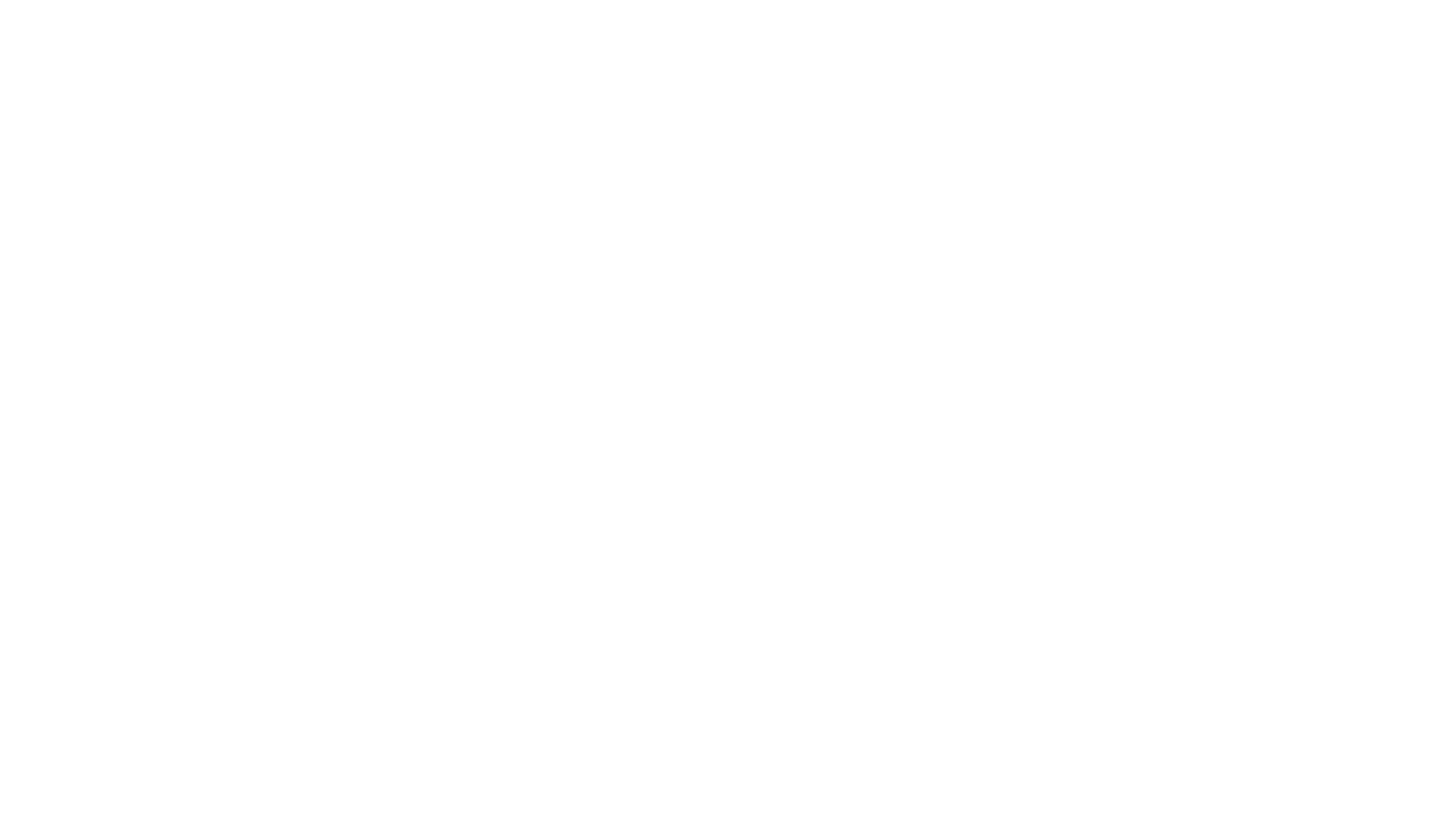 1.6 – Pressão em um ponto fluido
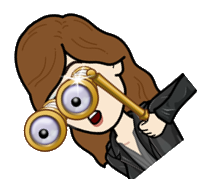 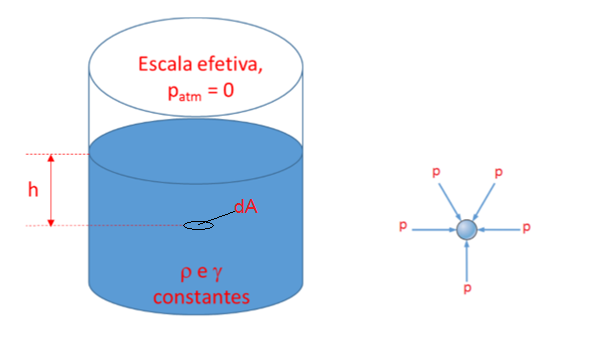 PELA
DO
CONTÍNUO
HIPÓTESE
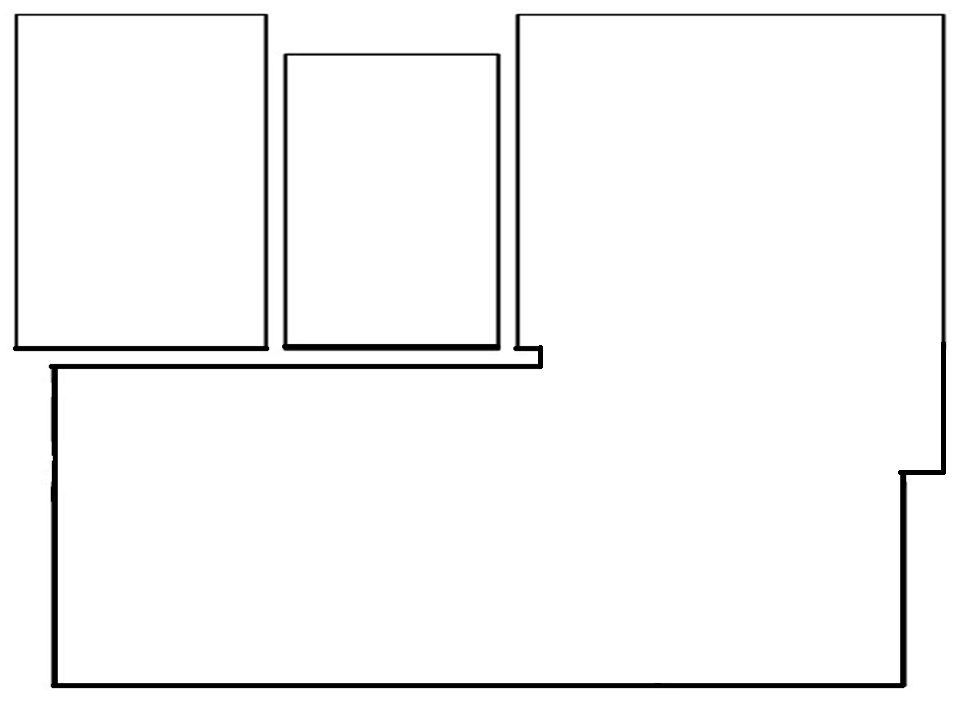 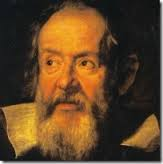 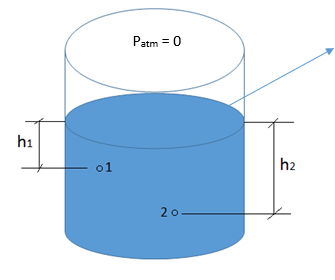 Para compreensão de seu teorema, consideramos um fluido contínuo, incompressível, em repouso e que apresenta um peso específico () conhecido.
g = cte
Simon Stevin (1548 - 1620)
Enunciado do teorema de Stevin: 

“a diferença de pressão entre dois pontos fluidos, pertencente a um fluido contínuo, incompressível e em repouso é igual ao produto do seu peso específico pela diferença de cotas entre os pontos. ”
1.7 – CARGA DE PRESSÃO E OS PIEZÔMETROS
Piezômetros, tubos de vidro graduados que permitem a leitura de carga de pressão.
Uma das grandezas importantes para o desenvolvimento dos projetos de instalação de bombeamento é a carga de pressão e ele surge do conceito da pressão em um ponto fluido.
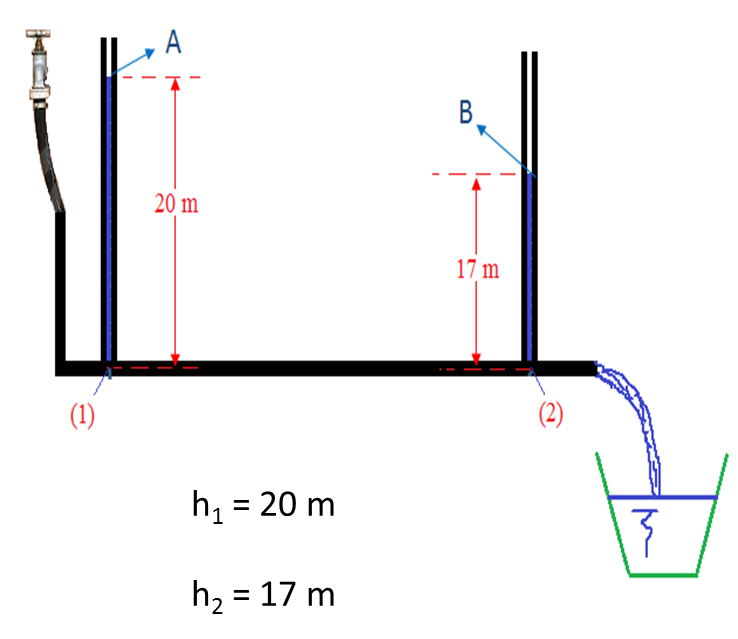 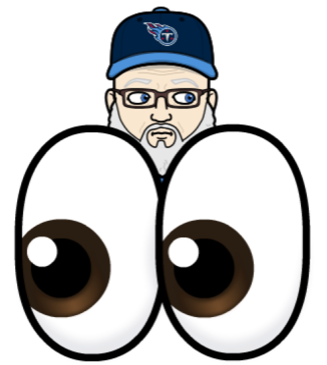 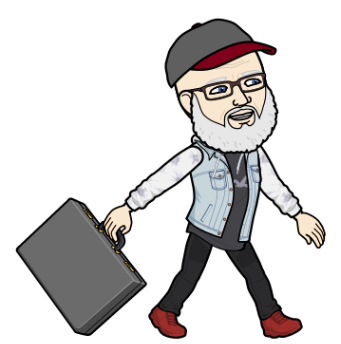 O piezômetro trabalha na escala efetiva!
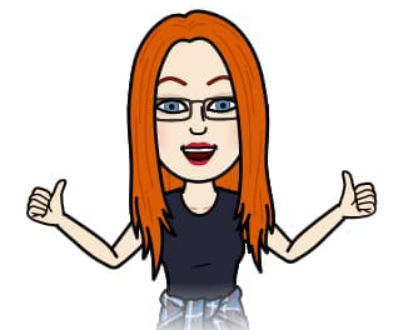 Para recordarmos o conceito de escala absoluta, evocamos o barômetro, que é o aparelho utilizado para leitura da pressão atmosférica, portanto, aparelho que trabalha na escala absoluta!
1.8 – Barômetro e a escala absoluta
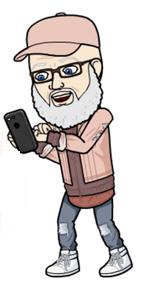 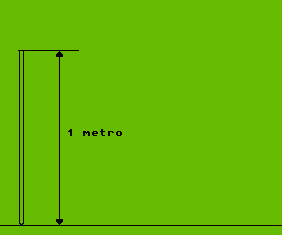 Entendi, mesmo porque, na escala efetiva a pressão atmosférica seria igual a zero!
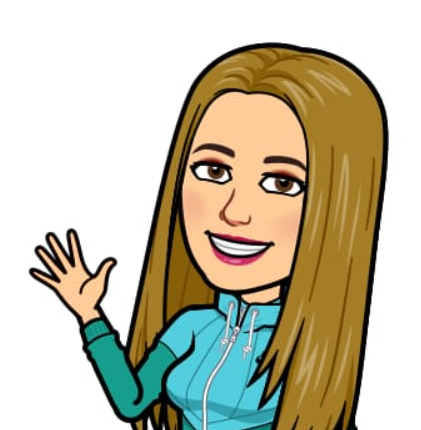 1.9 - Diagrama comparativo entre escalas de pressão
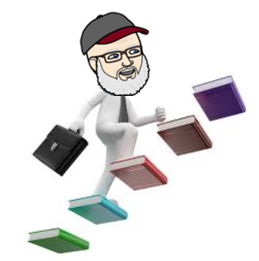 A
pA
patm
ZERO EFETIVO
patm
pAabs
ZERO ABSOLUTO
VÁCUO ABSOLUTO
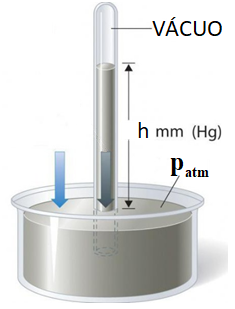 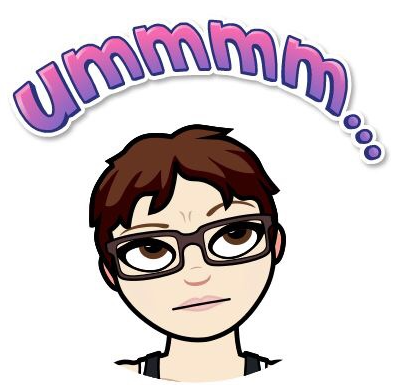 1.10 – Manômetro metálico tipo Bourdon; manômetro diferencial em U e equação manométrica
Nos estudos das instalações de bombeamento, necessitamos recordar ainda os manômetros metálicos e os manômetros diferencias em U!
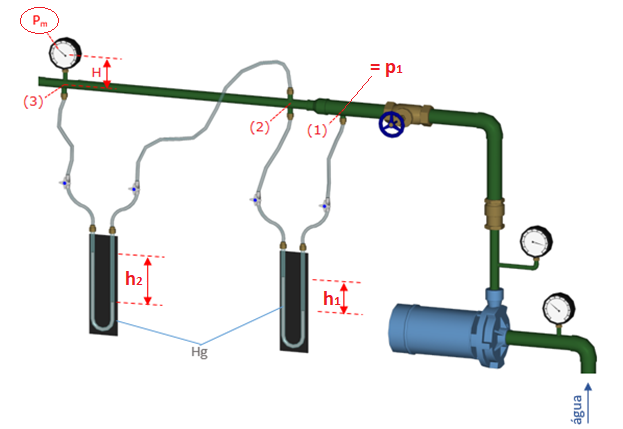 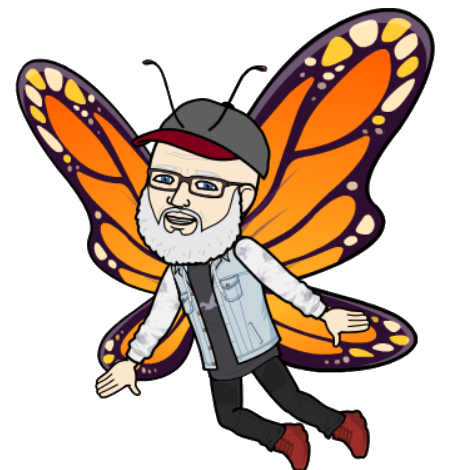 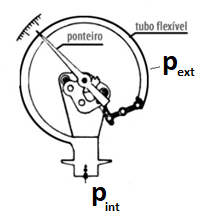 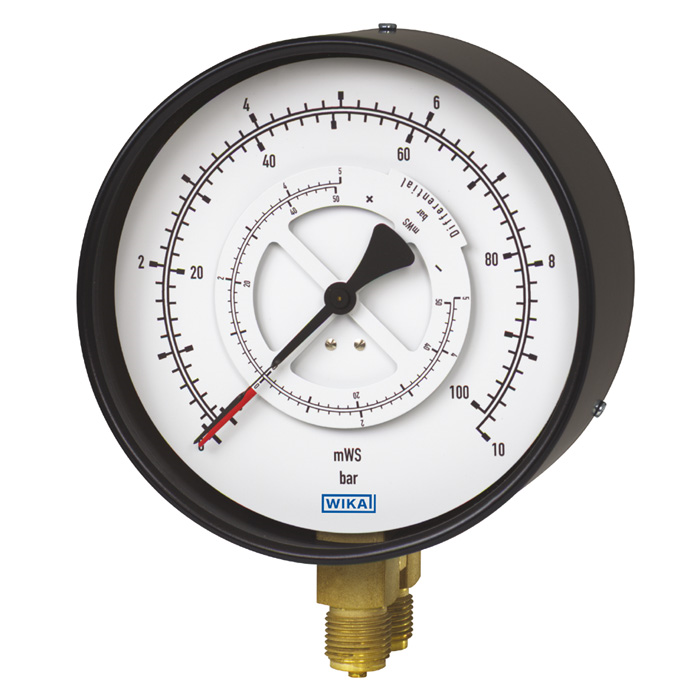 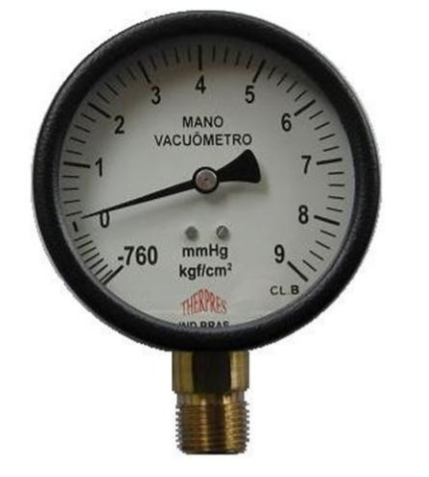 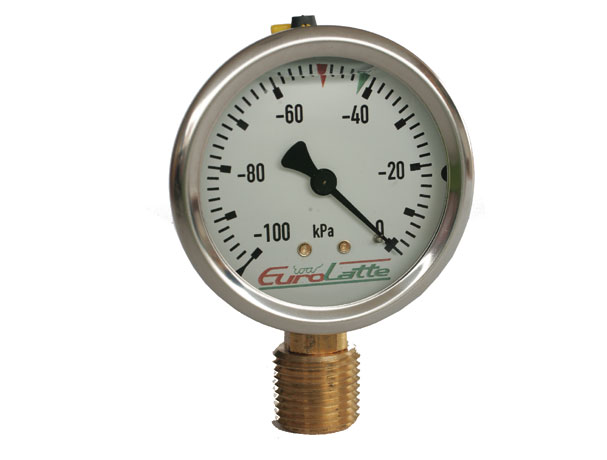 MANÔMETRO
VACUÔMETRO
MANOVACÔMETRO
Para se obter a equação manométrica, deve-se adotar um dos dois pontos como referência. Parte-se deste ponto, marcando a pressão que atua no mesmo e a ela soma-se os produtos dos pesos específicos com as colunas descendentes (+Sg*hdescendente), subtrai-se os produtos dos pesos específicos com as colunas ascendentes (-Sg*hascendente) e iguala-se à pressão que atua no ponto não escolhido como referência.
Adotando como referência o ponto (1) e aplicando-se a equação manométrica ao esboço representado pela figura, resulta:
Para leitura dos manômetros diferenciais em forma de U, recorrermos a equação manométrica.
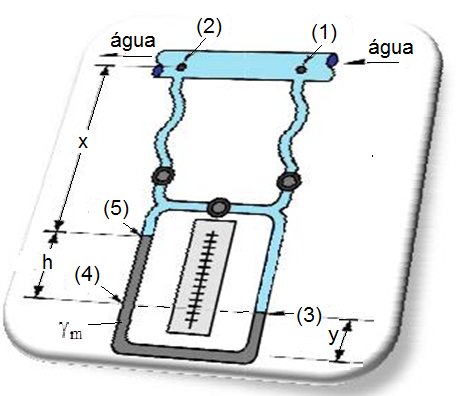 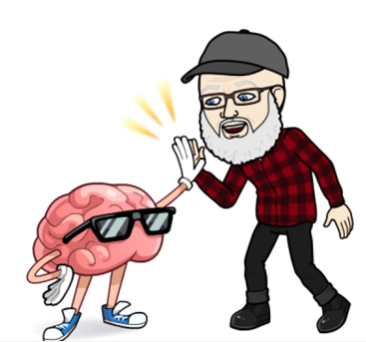 1.11 - Lei de Pascal (1620)
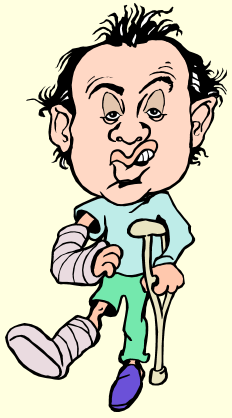 O fluido hidráulico não está sujeito a quebras tais como as peças mecânicas.
“A pressão em torno de um ponto fluido contínuo, incompressível e em repouso é igual em todas as direções, e ao aplicar-se uma pressão em um de seus pontos, esta será transmitida integralmente a todos os demais pontos. ”
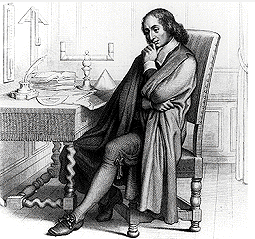 Exemplo de aplicação:
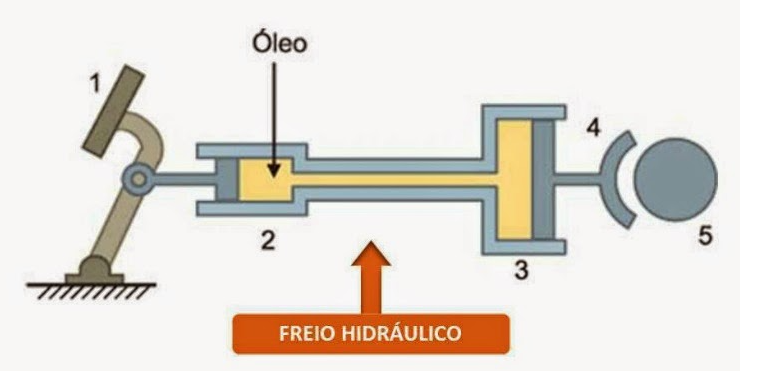 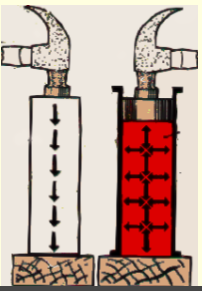 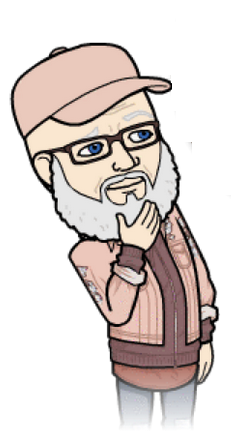 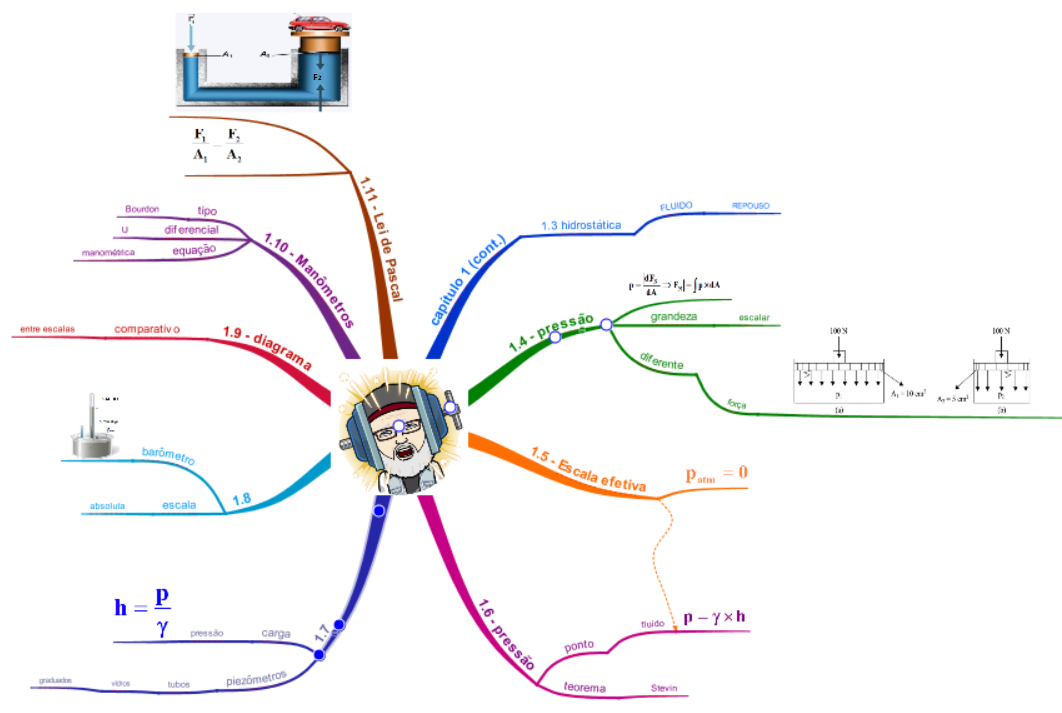 SINTETIZANDO O QUE ESTUDAMOS NA AULA 2:
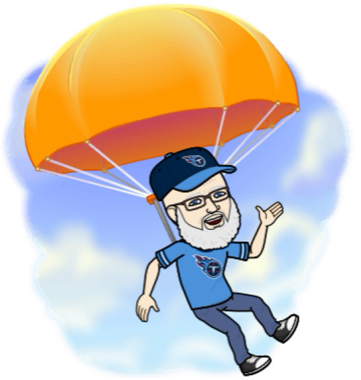 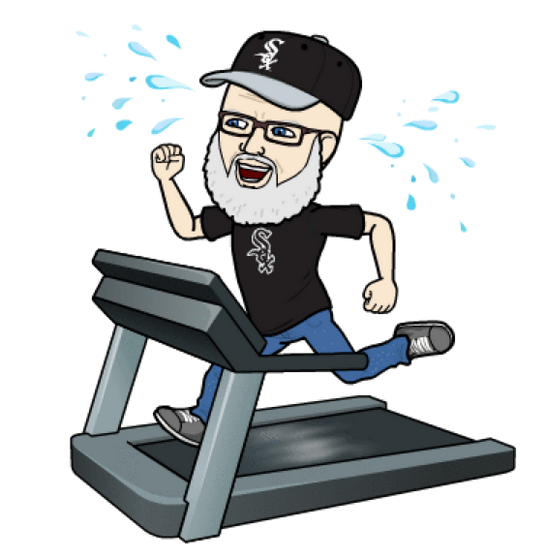 Amplie sua inteligência resolvendo os problemas.
O dispositivo mostrado na figura abaixo mede o diferencial de pressão entre os pontos A e B de uma tubulação por onde escoa água.
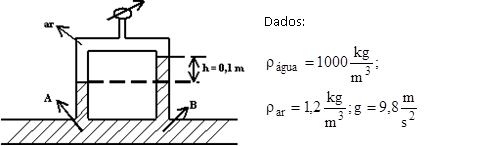 Com base nos dados apresentados na figura, pede-se:
determinar o diferencial de pressão entre os pontos A e B, em Pa;  (Resposta: pB – pA = 980 Pa)
calcular a pressão absoluta no interior da camada de ar, sendo a leitura do manômetro de Bourdon Pman = 104Pa, e a pressão atmosférica local Patm = 105Pa. (Resposta: par_abs = 110000 Pa = 110 kPa)
Um manômetro diferencial é instalado entre dois condutos por onde escoa o mesmo fluido, de massa específica 800 kg/m³, como mostra a figura a seguir. A pressão no tubo (2) é constante e igual a 114 kPa. Quando, numa primeira situação p1 = 1900 mmHg, o nível do fluido manométrico na coluna esquerda coincide com o zero da escala. Determinar a altura do fluido manométrico, na coluna da direita, em relação ao zero da escala, quando a pressão em (1) aumenta para 2280 mm Hg (gHg = 1,36 x 105 N/m³)
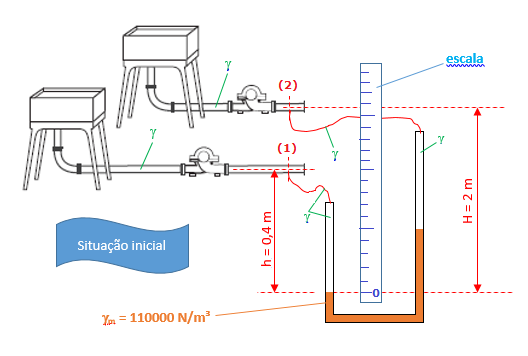 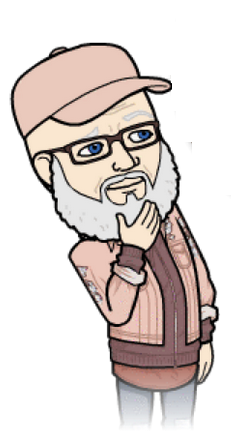 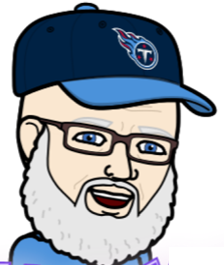 Assistam à solução no YouTube e se inscrevam no canal Alemão Mecflu Resolve

https://youtu.be/dyoHUrN_Zyc
A instalação, representada ao lado, tem uma bomba centrífuga de 1,5CV e se encontra em local com pressão barométrica igual a 698 mmHg, neste caso, ela irá funcionar? Justifique
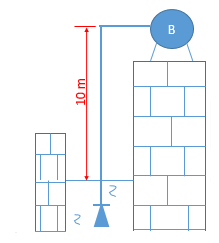 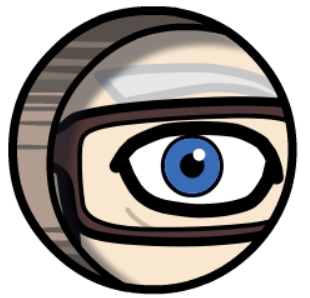 Resposta: A menor depressão no  local, a que corresponde ao vácuo absoluto seria aproximadamente – 9,48 mca e como a água para chegar a bomba necessita de – 10 mca, a bomba não funciona, pois a depressão necessária estaria abaixo do vácuo absoluto.
Este exercício corresponde ao exercício 2.1 da bibliografia básica, ou seja, do livro do professor Franco Brunetti.
No sistema da figura, desprezando-se o desnível entre os cilindros, determinar o peso G, que pode ser suportado pelo pistão V.  Desprezar os atritos. Dados:
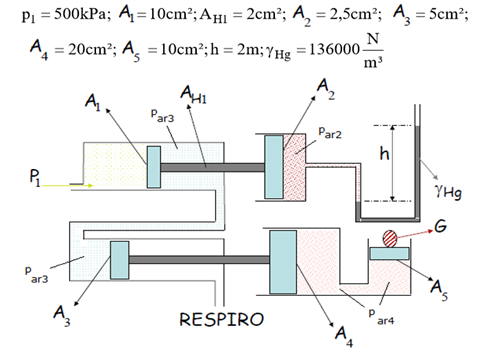 Lembre para aprender e ampliar a inteligência estude um pouco por dia!
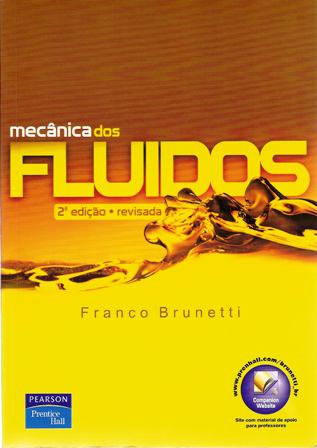 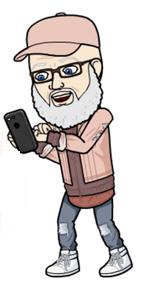 Assistam à solução no YouTube e se inscrevam no canal Alemão Mecflu Resolve

https://www.youtube.com/watch?v=vBjxkyF_C0M
Um reservatório cúbico de 42875 litros aberto à atmosfera tem 3/5 de sua capacidade preenchida por um líquido de massa específica relativa igual a 0,82, pede-se determinar a pressão que atua em seu fundo nas escalas efetiva e absoluta. Dados: leitura barométrica igual a 695 mmHg e a massa específica relativa do mercúrio igual a 13,6.
Respostas: pF = 16875,6 Pa e pF_abs = 109505,2 Pa.
Um compressor gera uma pressão que pode ser lida no manômetro metálico tipo Bourdon 1.  Quando o mesmo registra uma pressão  p1 em mmca, temos a mesma agindo em dois manômetros de coluna de fluido em forma de U, um com a água com corante como fluido manométrico e o outro com a glicerina onde, temos os desníveis ha e hg, respectivamente.   Para o funcionamento 2 a pressão é aplicada num recipiente fechado que contem água a uma altura h0 e que está conectado na parte inferior a uma mangueira na qual foram instalados dois piezômetros, um inclinado e outro na vertical onde registramos respectivamente L e hp. Pede-se: 
a) a massa específica e o peso específico da água e da glicerina; Respostas: ga = 9026,32 N/m³; ra = 921,1 kg/m³; gg = 12625,77 N/m³; rg = 1288,34 kg/m³.
b) O ângulo de inclinação do tubo para o funcionamento 2. Resposta: a = 63,330
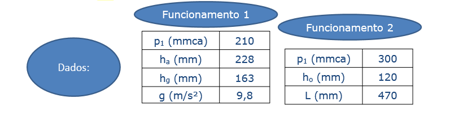 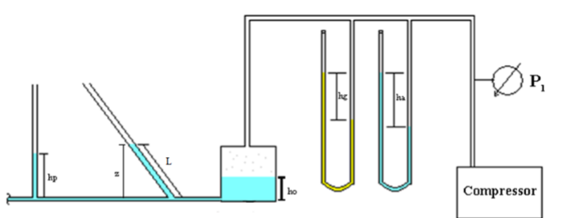 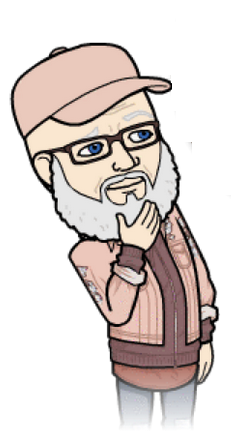 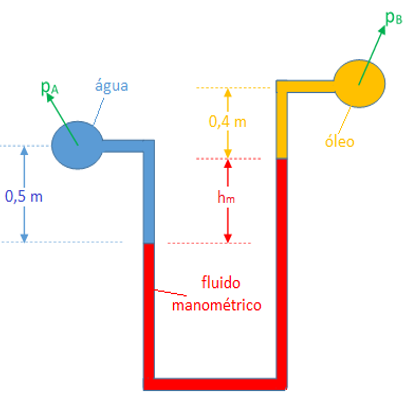 Sabendo que o sistema ao lado encontra-se em repouso, pede-se determinar o desnível h do fluido manométrico que apresenta um peso específico igual a 26265 N/m³. Sabe-se que a pressão no ponto A é 45640 N/m² e que a pressão absoluta no ponto B é igual a 118840 Pa. 
Dados: pressão atmosférica local igual a 95200Pa; peso específico da água igual a 9800 N/m³ e peso específico do óleo igual a 8036 N/m³.
As soluções dos exercícios 15 e 17 podem ser vista no meu canal no YouTube Alemão MecFluResolve:  https://youtu.be/yqXgFagSK14
Achar p1 do sistema a seguir:
Complementação
das informações
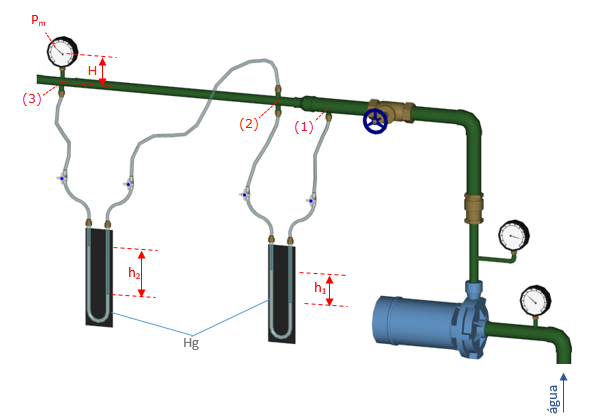 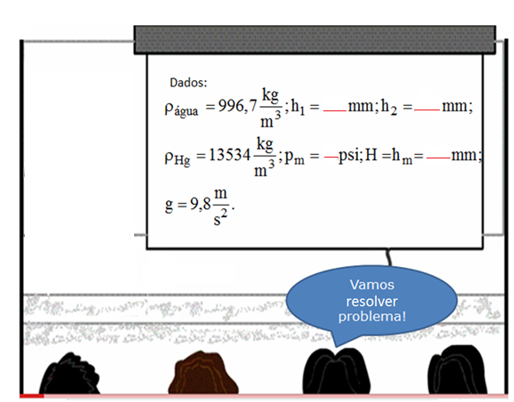 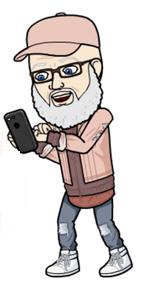 Os dados deste exercício foram coletados na bancada de laboratório e podem ser obtidos no meu canal do YouTube Alemão MecFlu Resolve no endereço:

https://youtu.be/FEnuE78NObs
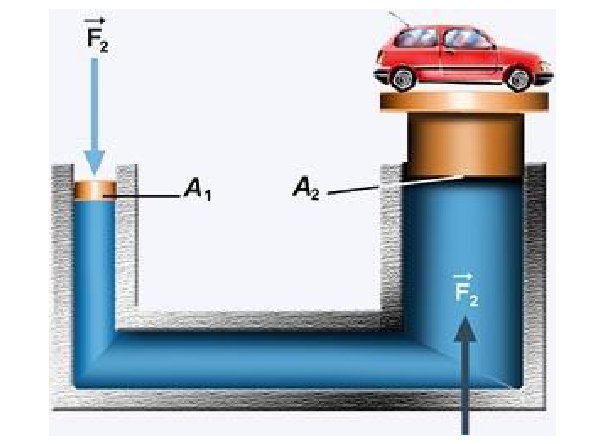 Para suspender um carro de 1500 kg usa-se um elevador hidráulico, que é mostrado ao lado. Os cilindros são dotados de pistões, que podem se mover dentro deles. O pistão maior tem um cilindro com área A2 = 5,0x10³ cm², e o menor tem área de A1 = 0,010m². Qual deve ser a força aplicada ao pistão menor, para equilibrar o carro? Resposta: F = 294 N
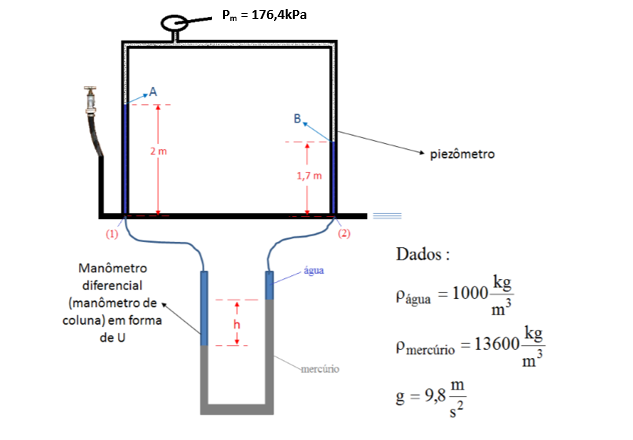 Para diminuir as cargas de pressão lidas pelos piezômetros da figura ao lado, optou-se em injetar um ar comprimido sobre os mesmos. Pede-se determinar as pressões p1 e p2, bem como o desnível h do mercúrio.
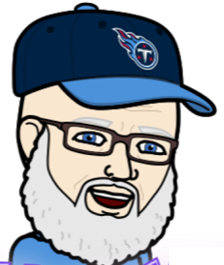 Assistam às soluções dos exercícios 19 e 20 no YouTube no meu canal do YouTube Alemão MecFlu Resolve no endereço:

https://youtu.be/AB0FPe3i_UM
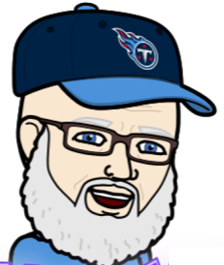 Dúvidas podem ser enviadas para:
raimundo.ignacio@escoladavida.eng.br
Só avance no curso, após resolver os 10 problemas propostos, lembre, a obtenção das suas soluções são ginásticas para seu cérebro com o intuito de aumentar sua inteligência!
O estudante não deve esperar ganhar o peixe, mas sim deve aprender a pesca-lo!
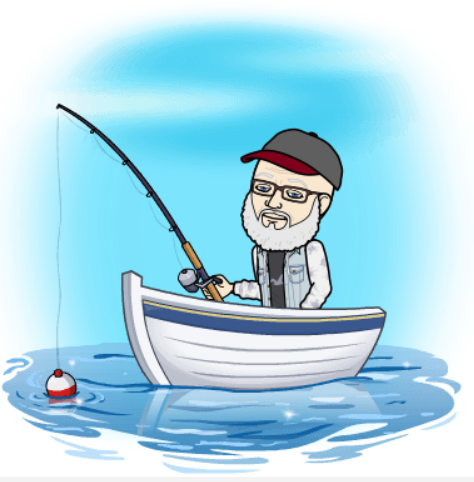 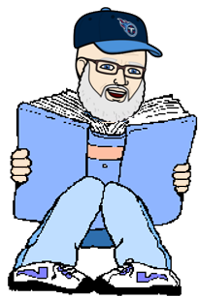 O engenheiro deve saber interagir entre o fazer e o pensar.
Além disto, deve estar apto a resolver problemas e criar oportunidades de forma sustentável e isto só ocorre se além de amar a profissão, tiver as qualidades de persistência, dedicação e disciplina no aprender sempre!
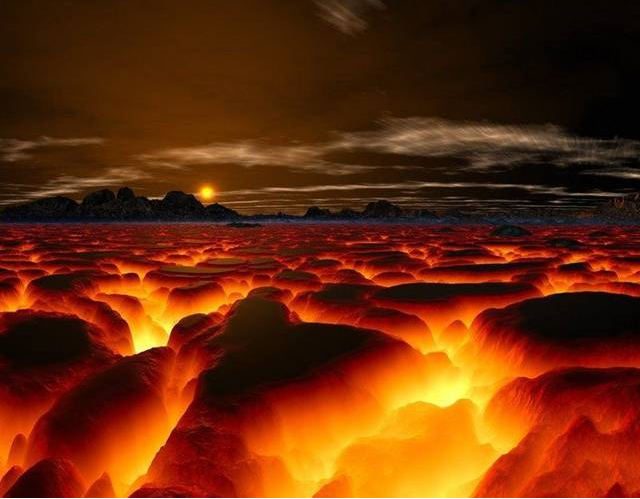 O tempo passa e continuo tendo como companheira a morte e como amante a vida!
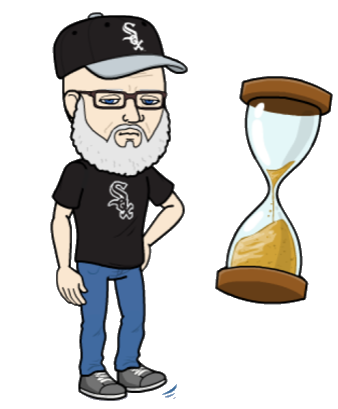